Please read this before using presentation
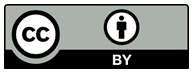 This presentation is based on content presented at the 2017 Emergency Management information session in November 2017.
Department of Mines, Industry Regulation and Safety(DMIRS) supports and encourages reuse of its information (including data), and endorses use of the Australian Governments Open Access and Licensing Framework (AusGOAL)
This material is licensed under Creative Commons Attribution 4.0 licence. We request that you observe and retain any copyright or related notices that may accompany this material as part of attribution. This is a requirement of Creative Commons Licences. 
Please give attribution to Department of Mines, Industry Regulation and Safety, 2018.
For resources, information or clarification, please contact: SafetyComms@dmirs.wa.gov.au or visit www.dmirs.wa.gov.au/ResourcesSafety
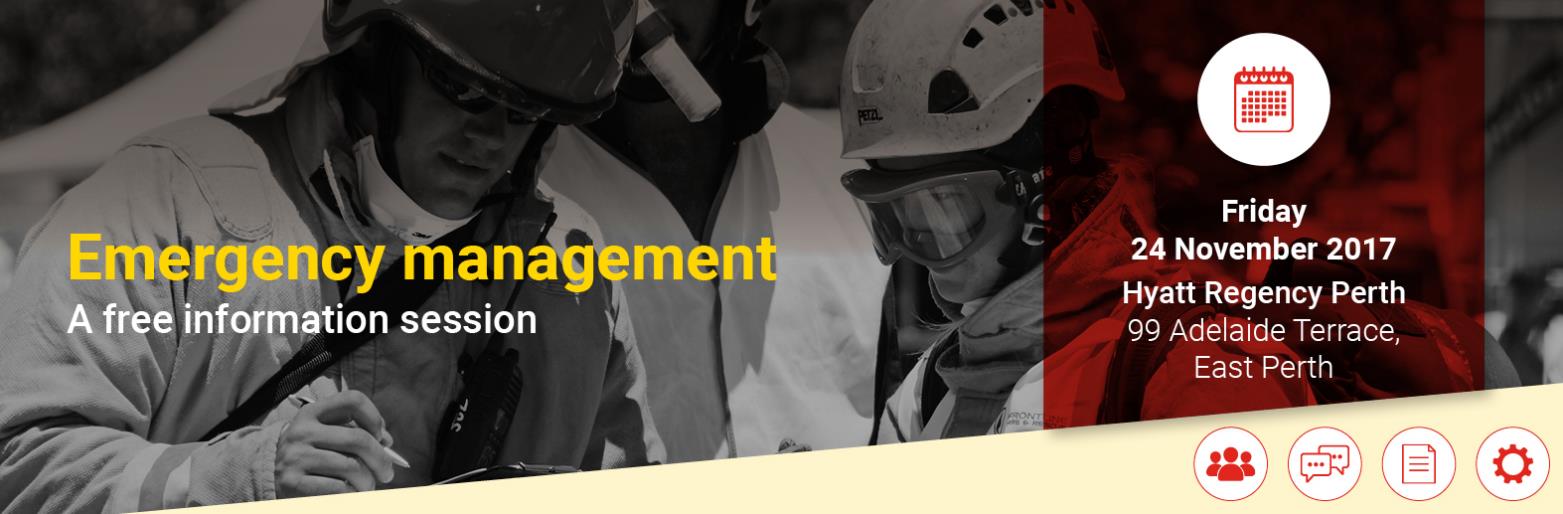 In the last 5 years, how many people in the room have been involved with structural firefighting either through
training or real incidents? E.g. haul truck or digger fire, donger fire, vehicle fires
Historical photos
Generally speaking

Emergency Services personnel are very good at managing the acute risks at incidents.
E.g. Fire, exposures
What we are not so good at, is managing the chronic risks at incidents.

E.g. Long term health impacts from exposure to atmospheric contaminants.
Background – Toxic Twins
Firefighters think of carbon monoxide (CO) as the silent  killer.
Research is pointing to hydrogen cyanide (HCN), as a second  and equally hazardous threat to responders with symptoms  similar to carbon monoxide poisoning. That is less  recognized - acute cyanide poisoning.
HCN is 35 times more toxic than CO, according to  researchers.
It can enter the body by absorption, inhalation or ingestion,  and its main targets are the heart and brain, where it  degenerates the outer tissues to a point where they will  never regenerate again.
Hydrogen Cyanide is a bi-product of combustion from  ordinary materials of everyday life (insulation, carpets,  clothing and synthetics). But the real offender is from  combustion of man-made plastic and resins containing  combinations of hydrogen, carbon and nitrogen, especially if  the fire is hot and in an enclosed space
Rio Tinto
Level 2 Structural garments
Nano-Flex Flash hood
Latest technology
Moisture barrier protection
Light weight and flexible

Level 3 glove
Level 3 protection
Superior cut resistance
Moisture barrier protection

Level 3 structural boot
Latest technology
Superior barrier protection
Superior thermal protection
Latest technology – revolutionary material
Acts as a filter to reduce exposure
Particle barrier filtration
Thermal and flashover protection
Before
Nano-flex
After
level 1 Jacket
Latest technology
Light weight, comfortable and flexible
Personal issue
Proban free
DOT-System (bag) is a storage device  for contaminated protective  clothing. Is an encapsulation system  developed for emergency services  personnel - Reducing exposure from  contaminated SCBA and other  material during handling and  transport - The product also contains  a protective compartment for  storage of disposable coveralls to  change into. - Is easy to work with,  safe and specially adapted for fire  and rescue vehicles - Can be cleaned  in the washing machine (40oC) and  re-used. The bag will also be utilised  to ship contaminated garments and  equipment to the OEM for decon or  repair.
Play Video now  https://youtu.be/8IqUKTVWN2E
Continuous gas monitoring of fresh air base
Specifically testing for CO and HCN (Toxic twins)
Identify any possible contaminates and particles from PPC before  dressing down.
Continuous  gas monitoring
Bag PPE and contaminated gear
On scene Decontamination
Don nitrile gloves
Doff SCBA and don P2 mask
Return to station
Carry out personal clean
Stow in lockers not cab
Clean equipment
Carry out personal clean
Arrive on station – truck cab clean  Don gloves and P2
Wash BARRIO garments
SCBA lockers let open to allow for drying
2 stage wash
Allow garments to dry,  avoid UV. Turn inside  out to expedite drying  process
Log use & reinstate kit
Wipe down surfaces in cab,  Including seats, seatbelts, door  Trim and foot well
Shower within 1 hour
It is recommended that all offsite decontamination of Rio Tinto PPE is managed by the OEM. All  locations should follow the OEMs procedures including the use of the correct transportation  packaging.
Isolate the contaminated item from the non-contaminated.
Do not shake or dislodge any particles from the items.
Pack the contaminated item/s in the yellow contamination bags available that are held at the Rio  Tinto Location.
Complete and follow the instructions on the Services Request Form
The OEM are to manage all repairs. This ensures that all repairs will  remain Australian Standard compliant.
All garments for repair must first be laundered. The garments must be  returned in the bags supplied by the OEM. Always complete the form  with all of the required information.
Utilise PPE Service Request Form.
A log book for each site will be maintained  ensuring that each garment is closely  monitored.
This will also include the wearer and reason
for laundering.
Maintain clean environment
Post fire cleaning
Weekly cleaning – post training / pre-handover
Sweep floor
Utilise wipes on surfaces
Safely park up truck
Wash exterior of truck
Don gloves and P2
PPE posters are  available
To be placed in  PPE storage  locations, training  rooms